1
MATRICULA DO ALUNO
2
Como Realizar / Confirmar a Matrícula
1 – Passo,  acesse o site; www.cesmac.edu.br, campo vestibular, área do candidato.
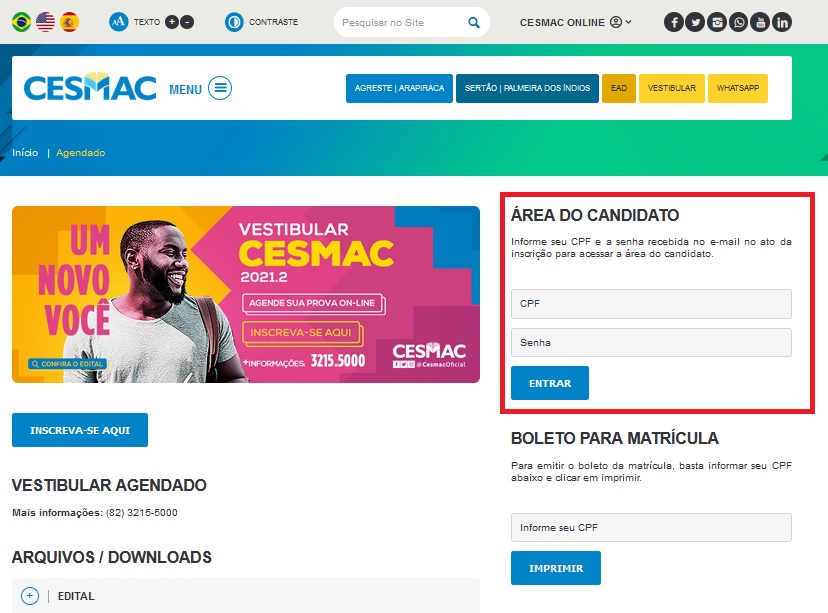 3
2 - Na área do candidato ele irá imprimir BOLETO DE MATRÍCULA, destacado em AMARELO.
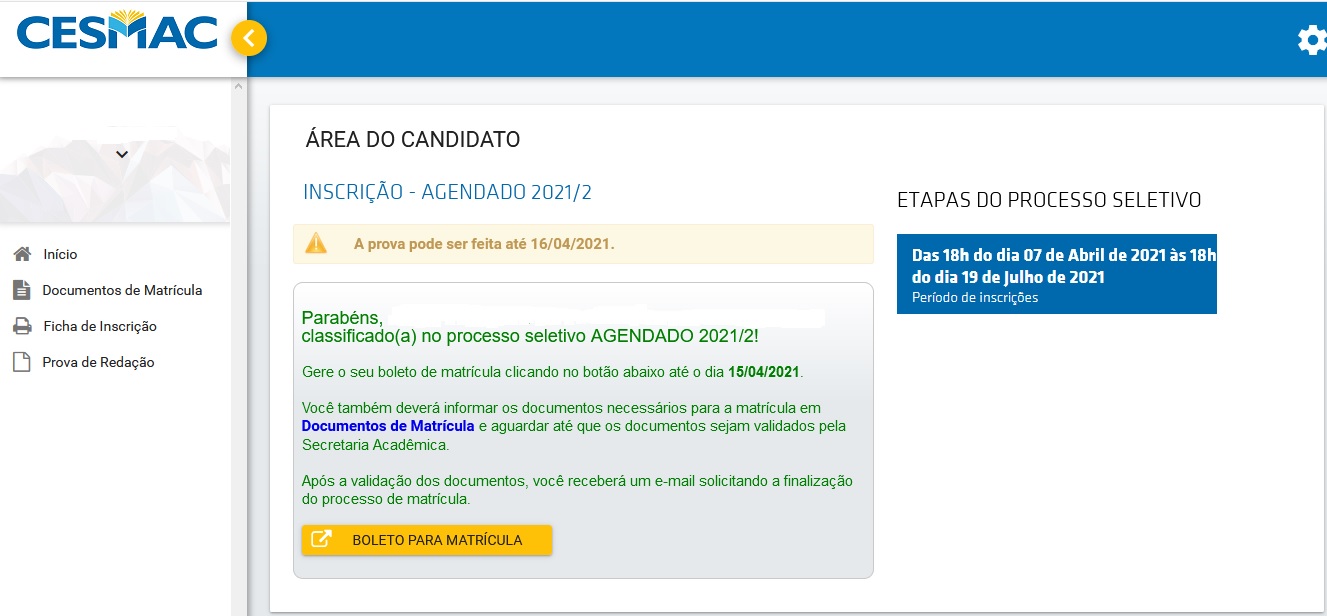 4
3 - Ao clicar em Boleto de Matrícula, você deve preencher os dados necessário.
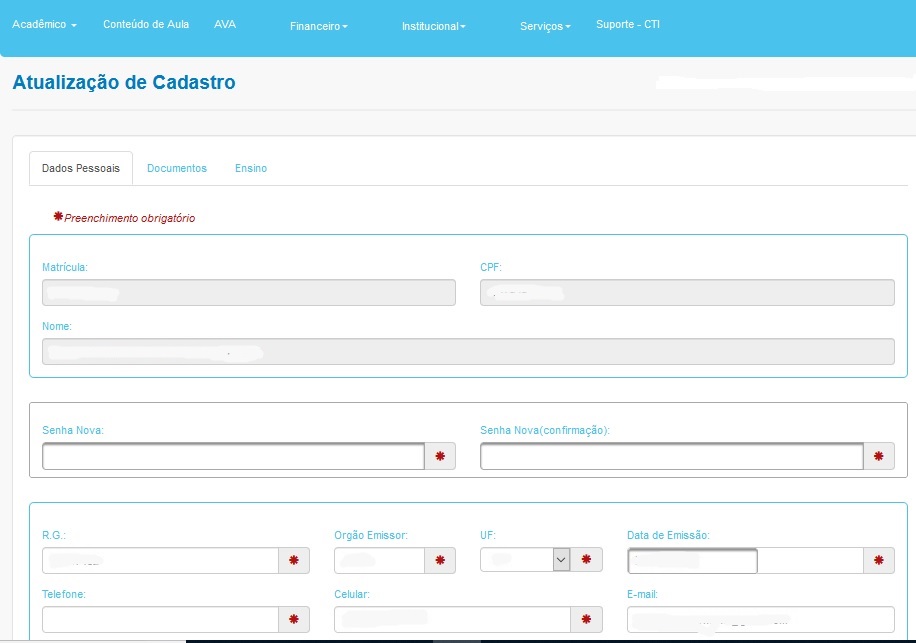 Depois GRAVAR e IMPRIMIR
5
4 – Passo, acessar do site: www.cesmac.edu.br/vestibular. Área do candidato, Anexar Documentos.
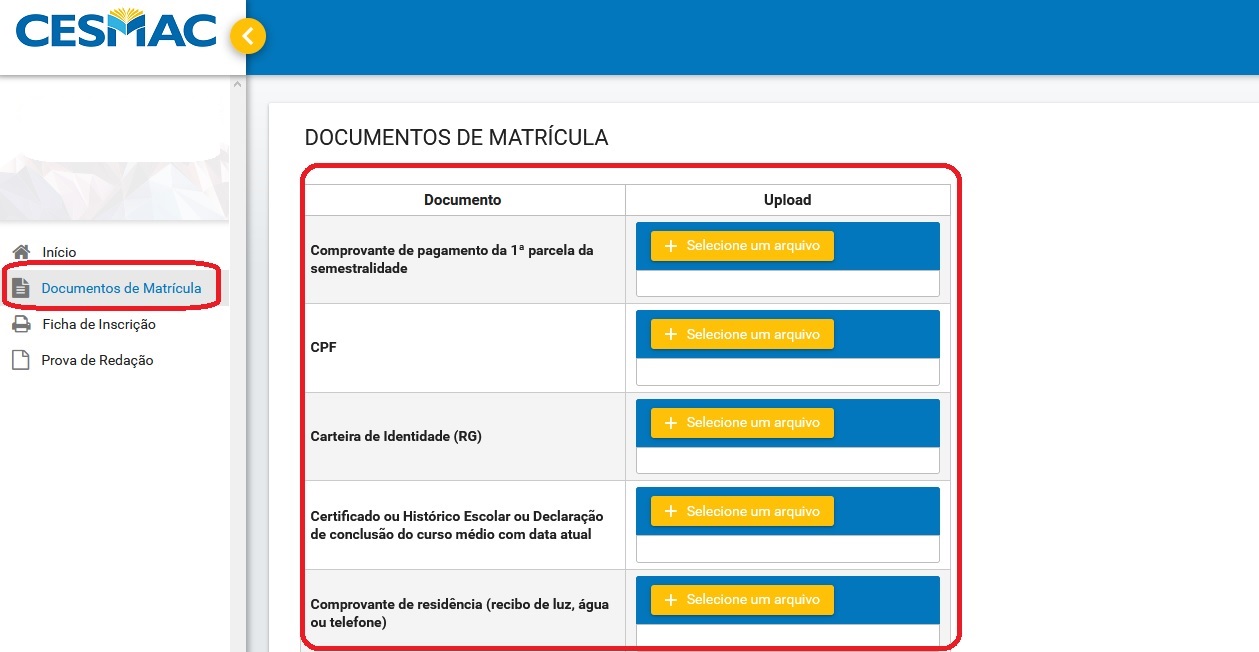 6
5 - Feito isso após o envio dos Documentos, você irá aguardar aprovação da Secretaria; logo, irá receber um e-mail notificando aprovação e informação de login e senha de acesso ao Cesmac Online.
Acesse o site, www.cesmac.edu.br
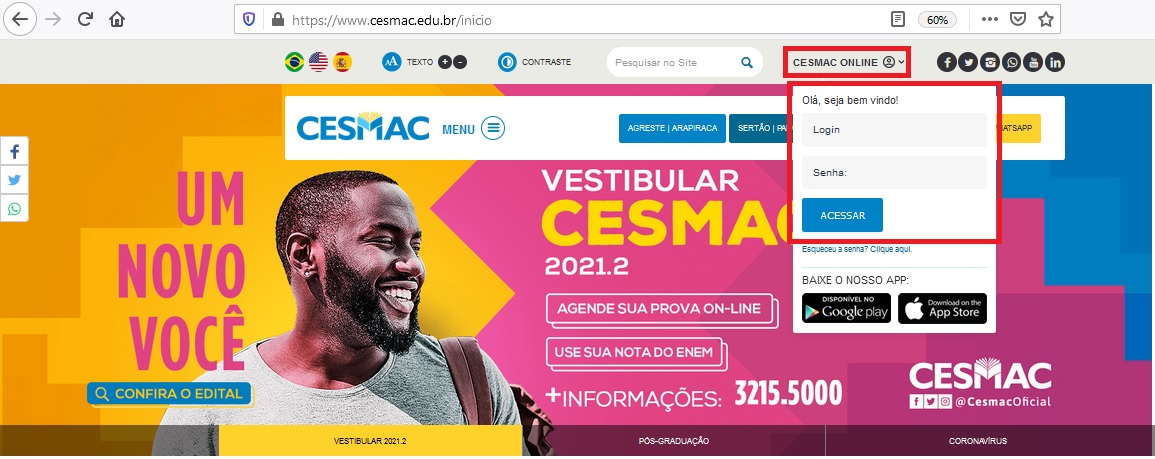 7
6 - No Cesmac Online, você irá na aba Acadêmico / Matrícula
Acesse o site, www.cesmac.edu.br
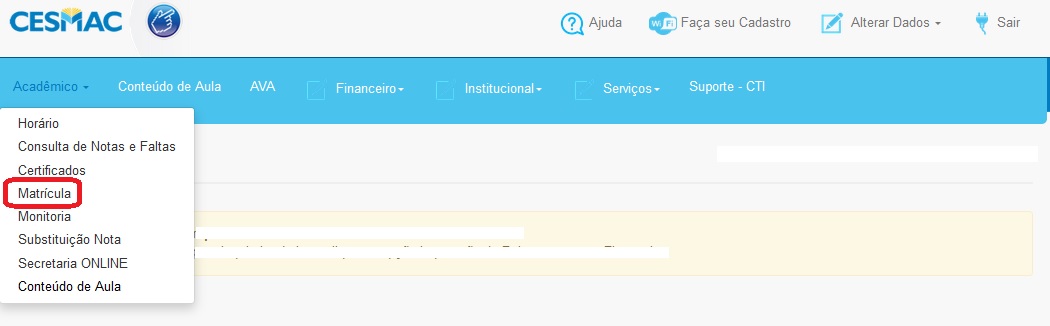 8
7 – Para finalização do processo de Matrícula.  Você deverá aceitar o contrato, logo, visualizará a tela das disciplinas, você deve GRAVAR e IMPRIMIR comprovante de matrícula.
9
Dúvidas?
secretaria@Cesmac.edu.br
3215 – 5080
3215 - 5092
10